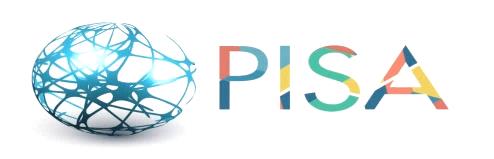 О первоочередных мерах 
по организации участия российских школьников 
в международном исследовании PISA-2022
А.В. Зырянова, заместитель Министра просвещения Российской Федерации
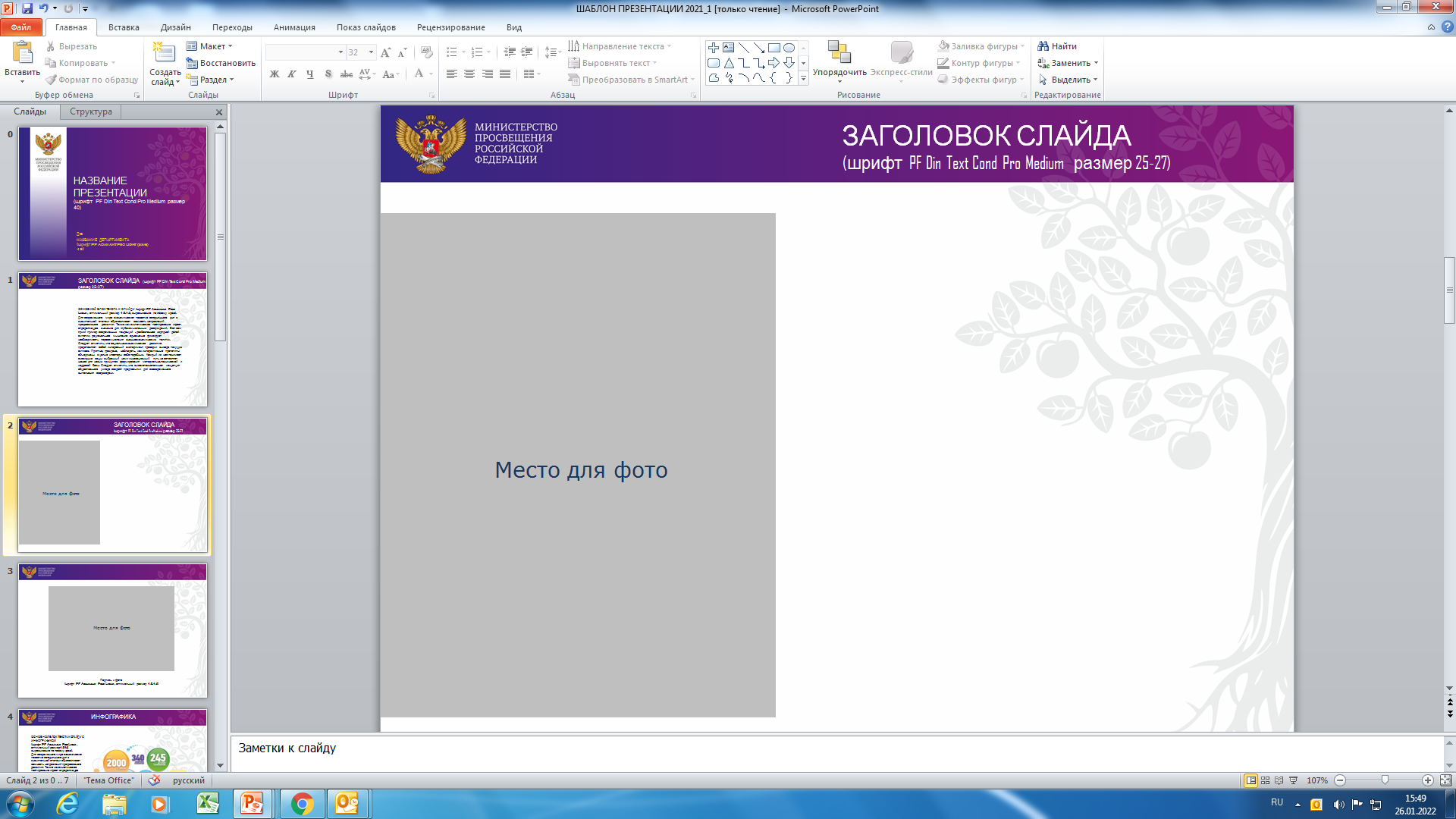 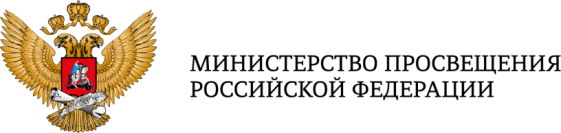 PISA – международное исследование качества образования
Цикл исследования - 3 года, возраст обучающихся – 15 лет
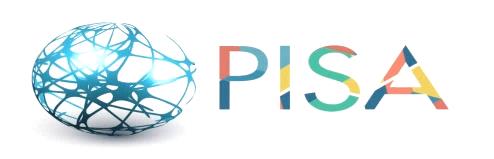 - 2022
https://pisa2022-maths.oecd.org/#Overview
Основное направление PISA-2022 – МАТЕМАТИЧЕСКАЯ ГРАМОТНОСТЬ
Дополнительная область PISA-2022 – КРЕАТИВНОЕ МЫШЛЕНИЕ
Результаты Российской Федерации в исследовании PISA*
НАЦИОНАЛЬНЫЙ 
КООРДИНАТОР 
PISA
Место РФ среди других стран-участниц (по количеству баллов)
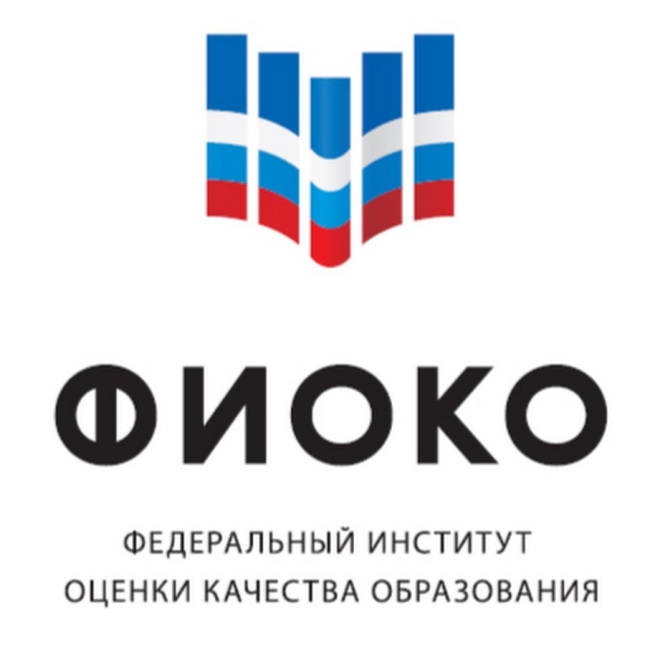 Цель:

«500+»
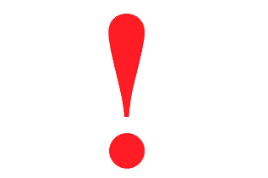 *Результаты исследования PISA позволяют определить, изменилось 
ли состояние российского образования с позиций международных стандартов, основанных на компетентностном подходе, а также в каком направлении следует совершенствовать российское образование для повышения конкурентоспособности выпускников российских школ
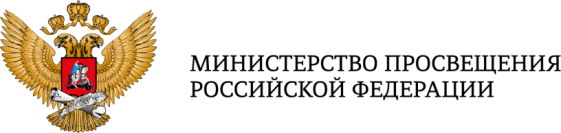 Субъектов РФ  – 43
Школ-участников – 265
- 2022
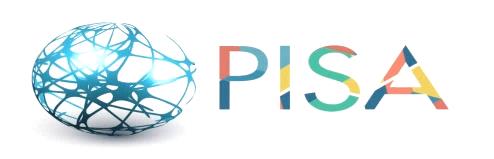 УЧАСТИЕ СУБЪЕКТОВ РОССИЙСКОЙ ФЕДЕРАЦИИ
ЦЕНТРАЛЬНЫЙ ФЕДЕРАЛЬНЫЙ ОКРУГ
СЕВЕРО-ЗАПАДНЫЙ 
ФЕДЕРАЛЬНЫЙ ОКРУГ
ЮЖНЫЙ 
ФЕДЕРАЛЬНЫЙ ОКРУГ
СЕВЕРО-КАВКАЗСКИЙ ФЕДЕРАЛЬНЫЙ ОКРУГ
Участие муниципальных образований в международном исследовании PISA2022:
5  школ
 5  школ
 9  школ
 5  школ
 8  школ
Республика Калмыкия
Республика Крым
Краснодарский край
Волгоградская область
Ростовская область
Республика Дагестан
Республика Ингушетия
Чеченская Республика
Ставропольский край
5  школ
 5  школ
 5  школ
 9  школ
12 школ
 5  школ
 5  школ
 5  школ
 5  школ
10 школ
 5  школ
 5  школ
г. Санкт-Петербург
Архангельская область
Ленинградская область
Мурманская область
7  школ
 5  школ
 5  школ
 5  школ
г. Москва 
Владимирская область
Воронежская область
Калужская область
Липецкая область
Московская область
Смоленская область
Ярославская область
ПРИВОЛЖСКИЙ
ФЕДЕРАЛЬНЫЙ ОКРУГ
УРАЛЬСКИЙ 
ФЕДЕРАЛЬНЫЙ ОКРУГ
СИБИРСКИЙ 
ФЕДЕРАЛЬНЫЙ ОКРУГ
ДАЛЬНЕВОСТОЧНЫЙ
ФЕДЕРАЛЬНЫЙ ОКРУГ
Участие муниципальных образований в международном исследовании PISA2022:
5  школ
 5  школ
9  школ
 5  школ
 7  школ
Амурская область
Приморский край
9  школ
 5  школ
 8  школ
 5  школ
 7  школ
 5  школ
 7  школ
 5  школ
 7  школ
Республика Башкортостан
Республика Мордовия
Республика Татарстан
Удмуртская Республика
Пермский край
Кировская область
Нижегородская область
Оренбургская область
Самарская область
5  школ
 7  школ
 5  школ
 7  школ
 7  школ
 5  школ
 5  школ
 5  школ
Свердловская область
Тюменская область
Челябинская область
Алтайский край
Иркутская область
Кемеровская область
Красноярский край
Новосибирская область
Омская область
Республика Бурятия
Республика Хакасия
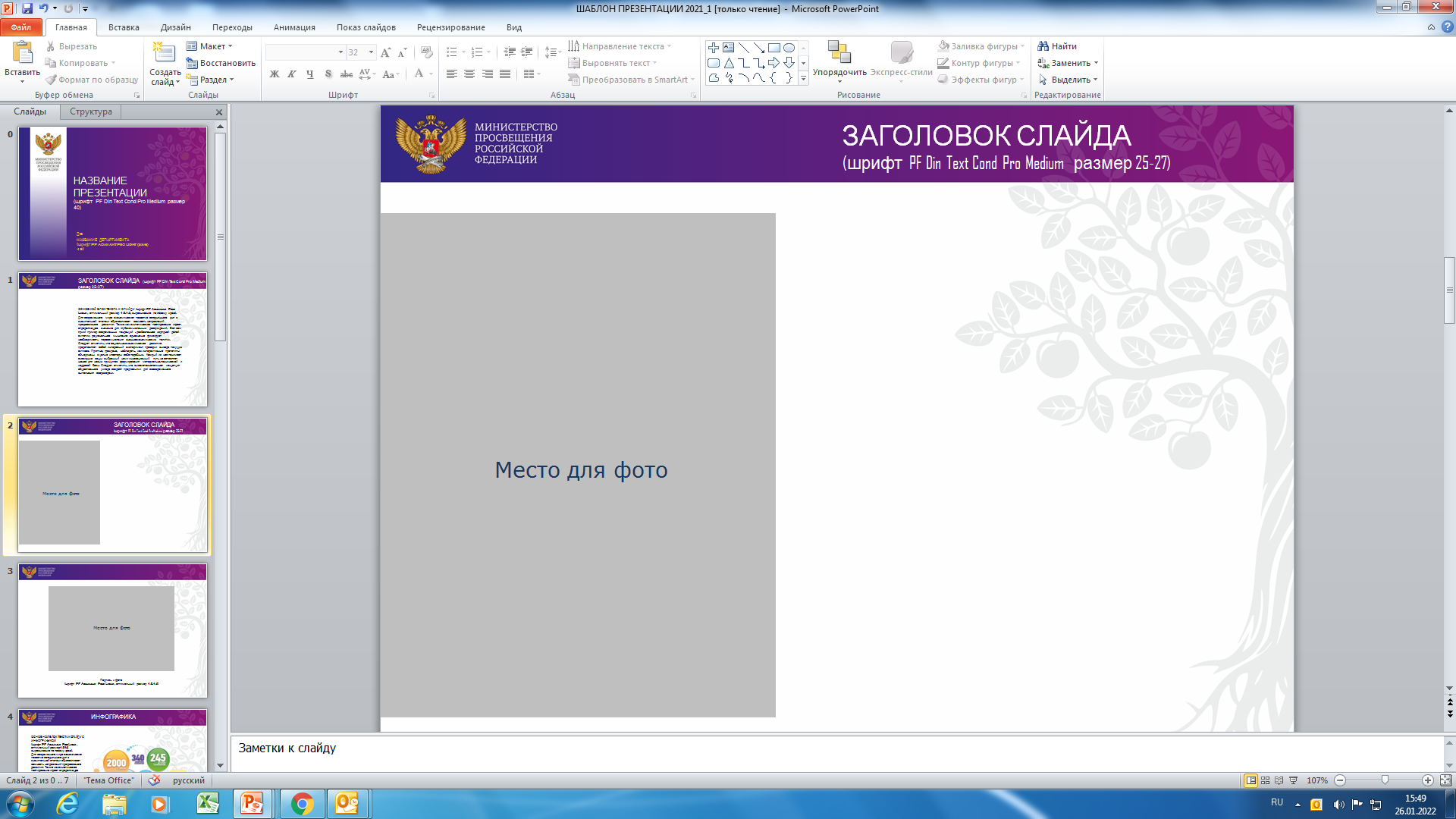 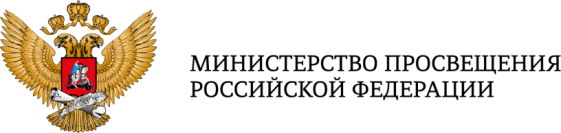 Субъектов РФ  – 43
Школ-участников – 265
ОБРАЗОВАТЕЛЬНЫЕ ОРГАНИЗАЦИИ
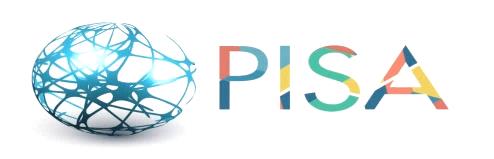 - 2022
(5%)
(25%)
(27%)
(43%)
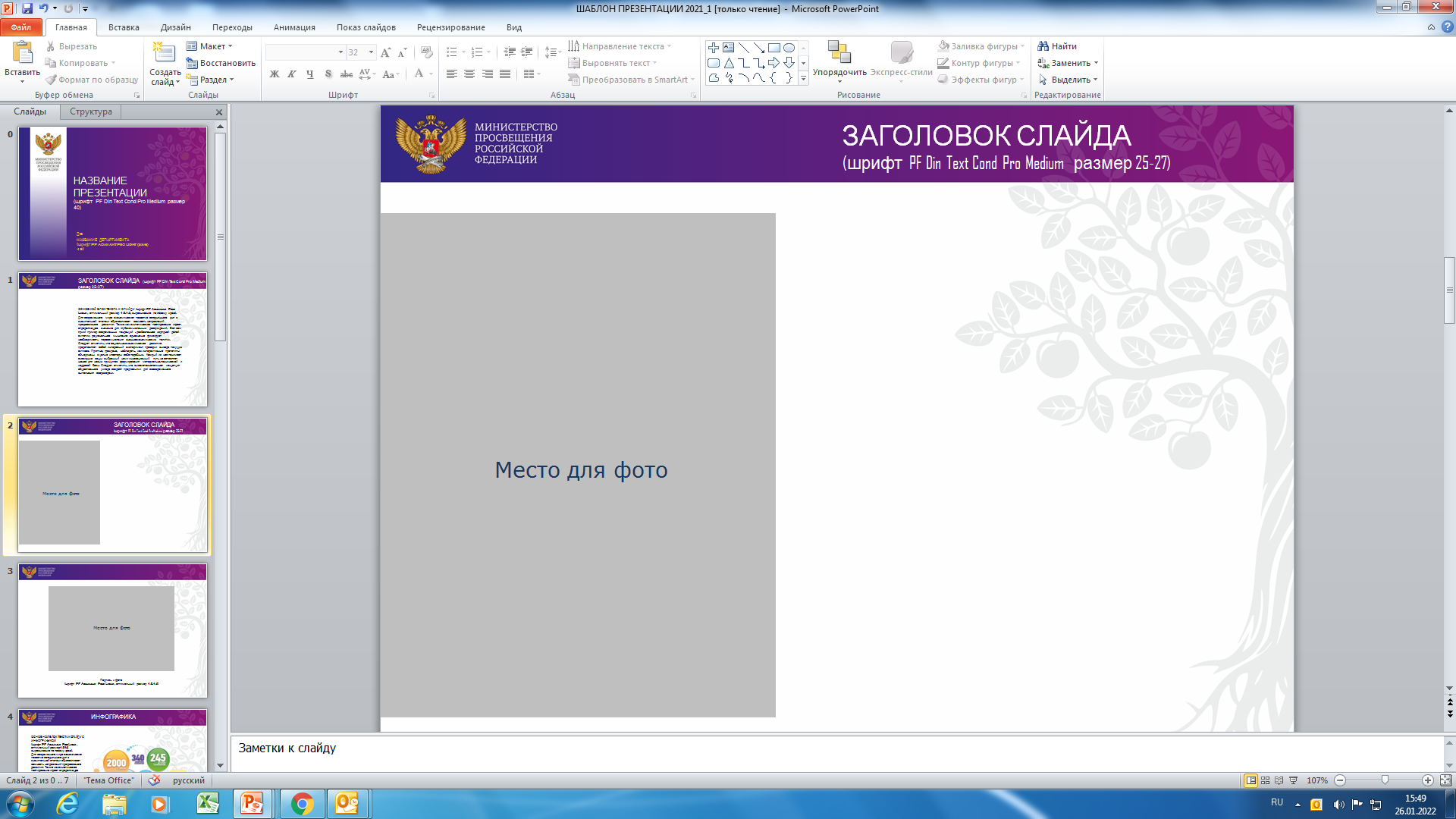 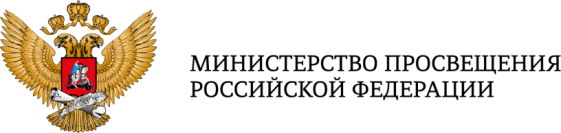 СОПРОВОЖДЕНИЕ РЕГИОНАЛЬНЫХ УПРАВЛЕНЧЕСКИХ КОМАНД
по достижению новых результатов функциональной грамотности
Для региональных и муниципальных управленческих команд разработаны инструменты управления
Типовой план мероприятий для разработки субъектами Российской Федерации региональных планов по формированию и оценке функциональной грамотности обучающихся
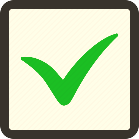 Методические рекомендации по разработке планов мероприятий субъектов Российской Федерации по формированию и оценке функциональной грамотности обучающихся
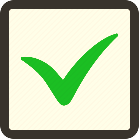 Критерии и показатели оценки качества разработанных планов мероприятий субъектов Российской Федерации по формированию и оценке функциональной грамотности обучающихся
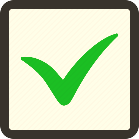 ЧЕК-ЛИСТЫ самодиагностики готовности к формированию  функциональной грамотности обучающихся (региональный, муниципальный уровень и уровень образовательной организации)
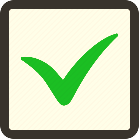 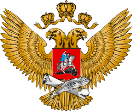 РЕЗУЛЬТАТИВНОСТЬ РАБОТЫ СУБЪЕКТОВ РФ
на портале «Электронный банк заданий для оценки функциональной грамотности»
2022 год 
(по состоянию на 20.01.2022)
Доля обучающихся, завершивших тестирование (%)
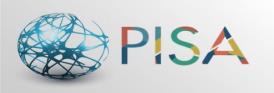 «Электронный банк заданий для оценки функциональной грамотности»
РЕЗУЛЬТАТЫ ВЫПОЛНЕНИЯ РАБОТ: 
МАТЕМАТИЧЕСКАЯ ГРАМОТНОСТЬ
2022 год 
(по состоянию на 20.01.2022)
«Электронный банк заданий для оценки функциональной грамотности»
РЕЗУЛЬТАТЫ ВЫПОЛНЕНИЯ РАБОТ: 
ЧИТАТЕЛЬСКАЯ ГРАМОТНОСТЬ
2022 год 
(по состоянию на 20.01.2022)
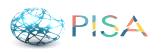 - 2022
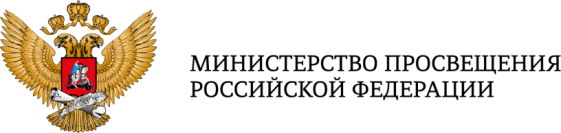 Департамент государственной политики и управления в сфере общего образования
Совещания
Собеседования
Анализ исполнения «дорожных карт»
Заслушивание школ «красной зоны»
ОРГАНИЗАЦИОННО-УПРАВЛЕНЧЕСКИЙ КОНТРОЛЬ
АКАДЕМИЯ
ИСРО
ИСРО
ФИЦТО
ИСРО
ФИПИ
+
+
+
Пул региональных методистов
Работа методистов со школами
Еженедельный мониторинг исполнения учителями поставленных перед ними задач 
Программы повышения квалификации (региональные ИРО)
Методические тренировки по материалам банка заданий функциональной грамотности
  Контрольные работы
     (входное тестирование,  
     самодиагностика)



февраль		      апрель
                                  (первая декада)
Методические вебинары

Видеорекомендации

Печатные методические рекомендации
Адресная методическая помощь школам
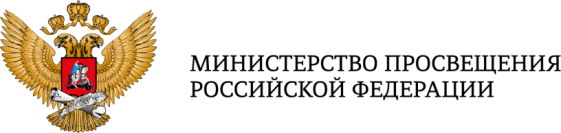 Субъектов РФ  – 43
Школ-участников – 265
Организационная схема реализации первоочередных мер по подготовке школьников к исследованию PISA  2022
- 2022
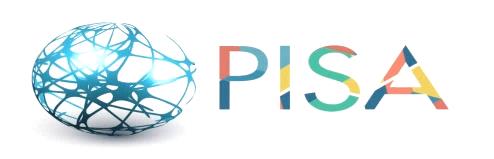 В
Е
Б
И
Н
А
Р
Ы

Д
Л
Я

У
Ч
И
Т
Е
Л
Я
формирование БАНКА ДАННЫХ региональных МЕТОДИСТОВ по вопросам формирования функциональной грамотности
ЗАКРЕПЛЕНИЕ ЗА ШКОЛОЙ, участвующей в PISA-2022, 2-3 региональных методистов
ОРГАНИЗАЦИОННЫЕ МЕРОПРИЯТИЯ
КЛАСТЕРИЗАЦИЯ ШКОЛ, участвующих в исследовании PISA-2022, по качеству образования
ФГАОУ ДПО «Академия Минпросвещения России»
Федеральная служба по надзору в сфере образования и науки
Региональный методист
2-3 школы-участника PISA-2022
формирование БАНКА ДАННЫХ УЧИТЕЛЕЙ, принимающих участие в подготовке школьников к участию в международном исследовании PISA-2022
работа с обучающимися по РАЗБОРУ ФОРМУЛИРОВОК заданий PISA;
ТРЕНИРОВКА обучающихся по выполнению заданий PISA соответствующего кластеру школы уровня сложности;
проведение стартовой и итоговой САМОДИАГНОСТИКИ на портале РЭШ по комплексной работе PISA
проведение ОБУЧЕНИЯ УЧИТЕЛЕЙ работе с детьми в рамках подготовки к PISA
АНАЛИЗ РЕЗУЛЬТАТОВ диагностики с целью принятия КОРРЕКТИРУЮЩИХ ДЕЙСТВИЙ
ФГБУ «Федеральный институт оценки качества образования»
проведение еженедельных ОБУЧАЮЩИХ ВЕБИНАРОВ для учителей-предметников по встраиванию заданий PISA в текущий учебный процесс, разбор типовых формулировок заданий в международном исследовании PISA
постановка задач педагогическим работникам через размещение на портале «Единое содержание общего образования» видеорекомендаций;
ведение консультационного форума для ответов на вопросы учителей по исполнению еженедельных задач
осуществление единовременной ВЫПЛАТЫ  региональным МЕТОДИСТАМ из средств федерального бюджета за работу со школами, участвующими в PISA-2022
ФГБУ «Федеральный институт оценки качества образования»
ФГБНУ «Институт стратегии развития образования РАО»
ФГАОУ ДПО «Академия Минпросвещения России»
УПРАВЛЕНЧЕСКИЕ ДЕЙСТВИЯ
УПРАВЛЕНЧЕСКИЕ РЕШЕНИЯ С ЦЕЛЬЮ КОРРЕКТИРОВКИ ДЕЙСТВИЙ
Департамент государственной политики и управления в сфере общего образования Минпросвещения России
Руководители, 
заместители руководителей региональных ОИВ
Муниципальные органы управления образованием
ПРОВЕДЕНИЕ еженедельных СОВЕЩАНИЙ с региональными ОИВ с целью своевременного КОНТРОЛЯ за подготовкой российских школьников к участию в международном исследовании PISA – 2022 и корректировке дальнейших действий
проведение индивидуальных СОБЕСЕДОВАНИЙ с региональными ОИВ по вопросам готовности к участию в исследовании PISA-2022
Региональные координаторы PISA-2022
Школы-участника PISA-2022
организация обучающих экспертных ВЫЕЗДОВ в субъекты РФ на основе риск-ориентированной модели (выездные и/или в формате ВКС) для учителей, принимающих участие в подготовке школьников к участию в PISA-2022
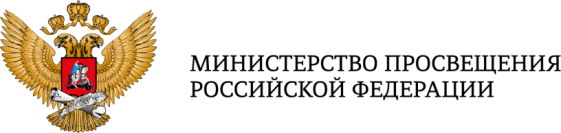 Субъектов РФ  – 43
Школ-участников – 265
- 2022
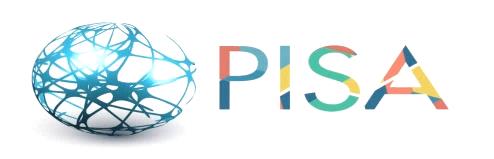 МЕТОДИЧЕСКИЕ РЕСУРСЫ
Сборники заданий 
по функциональной грамотности (РИД)

ВСЕГО 17 СБОРНИКОВ
Проект «Мониторинг формирования функциональной грамотности учащихся»: http://skiv.instrao.ru/
Публикации 2019-2021 годов в журнале «Отечественная и зарубежная педагогика»
Электронный банк заданий для оценки функциональной грамотности: https://fg.resh.edu.ru/
ДОСТУП ПО ССЫЛКАМ: 
https://elibrary.ru/contents.asp?id=47228458
http://ozp.instrao.ru/images/2021/%D0%B6%D1%83%D1%80%D0%BD%D0%B0%D0%BB/OZP_5_79_%D0%A22_2021_compressed.pd
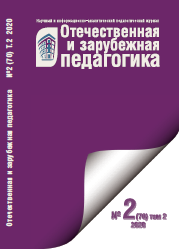 В ПОМОЩЬ УЧИТЕЛЮ:
Видеорекомендации размещены на портале «Единое содержание общего образования» https://edsoo.ru/  , содержат конкретные задачи педагогам на неделю
Консультационный форум для ответов на вопросы педагогов по еженедельным  задачам
Стартовая самодиагностика на портале РЭШ https://resh.edu.ru/ по комплексной работе (февраль), итоговая диагностика (апрель)
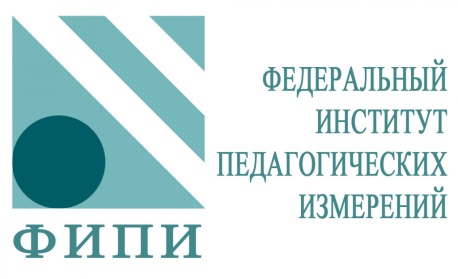 Открытый банк заданий для оценки естественнонаучной грамотности (VII-IX классы)
https://fipi.ru/otkrytyy-bank-zadaniy-dlya-otsenki-yestestvennonauchnoy-gramotnosti
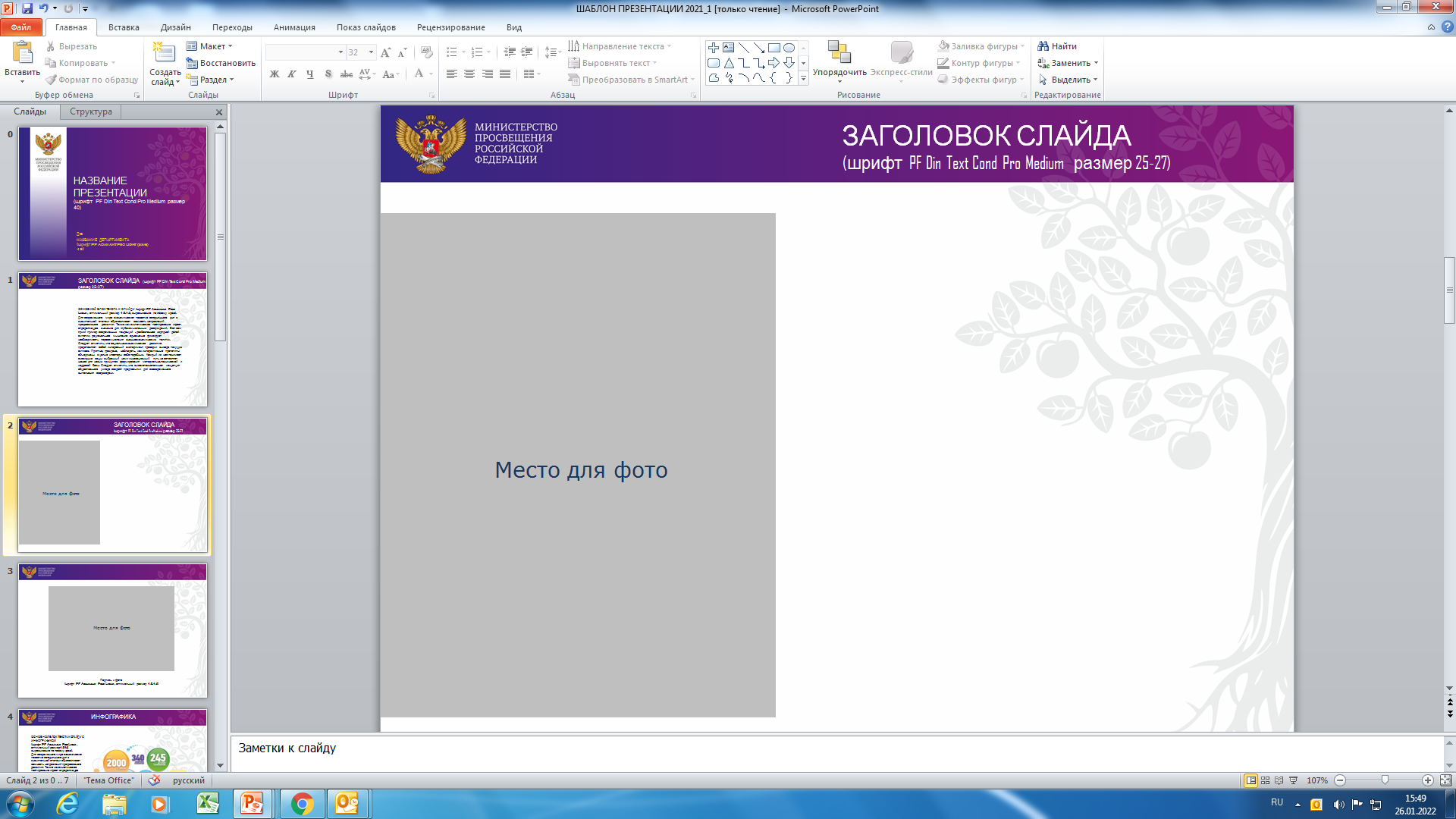 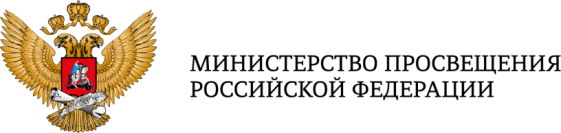 Субъектов РФ  – 43
Школ-участников – 265
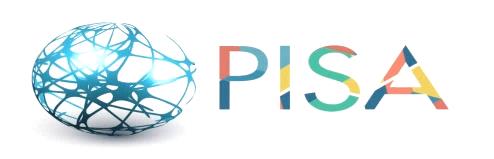 - 2022
ЗАДАЧИ при подготовке к PISA - 2022
КАК ДОСТИЧЬ «500+»
Сформировать базу данных учителей и обучающихся, отобранных для участия в основном этапе исследования PISA-2022
Организовать входное (февраль) и итоговое (первая декада апреля) тестирование (самодиагностика)
Обеспечить участие учителей в еженедельных вебинарах Института стратегии развития  РАО и контроль выполнения учителями еженедельных заданий
Обеспечить включение в программы повышения квалификации региональных ИРО модулей по методике встраивания заданий по формированию функциональной грамотности в методику ведения предмета
Создать пул региональных методистов, закрепить их за школами, организовать взаимодействие «методист-учитель»
Обеспечить тренировочные мероприятия для обучающихся https://fg.resh.edu.ru/
Продумать систему мотивации:                Директора
                                                                         Учителя
                                                                         Методиста
                                                                         Школьника